دراسات مستقلة
Independent studies
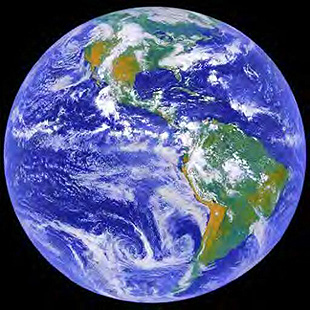 Pro. Mohamed E. Hafez
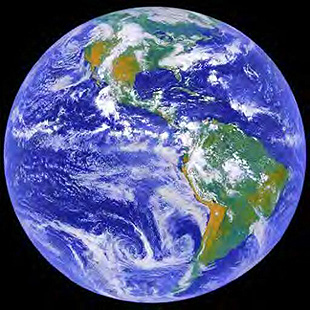 مراحل تقييم الأثر البيئي
المحاور الرئيسية
لمعرفة مراحل اعداد تقييم الأثر البيئي سوف يتم تقديم شرح تفصيلي لكل مرحلة من المراحل الأساسية لعملية تقييم الأثر البيئي على ضوء المحاور الرئيسية الآتية:

وصف الاطار النظري لدراسة تقييم الأثر البيئي.
شرح مراحل تقييم الأثر البيئي المختلفة، مع توضيح أهداف كل مرحلة من المراحل .
توضيح آلية العمل وكيفية تنفيذ كل مرحلة من المراحل.
تطبيق خطوات تقييم الاثر البيئي من خلال بعض الأمثلة العملية.
الاطار النظري لدراسة تقييم الأثر البيئي
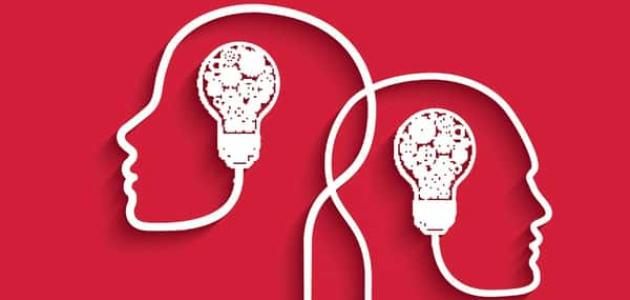 مراحل عملية تقييم الأثر البيئي
تحديد الموضوع البحثي؟
يتم الاختيار وتحديد الموضوع من قبل الدارسين لبحث يفضل تنموي في المملكة العربية السعودية لداراسته دراسة تطبيقية تفصيلية.
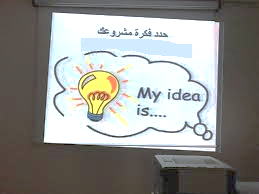 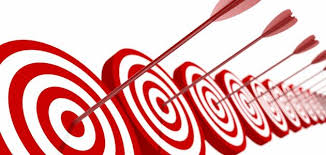 مرحلة الفحص والاختبار  (Screening)
وأهدافها
تصنيف المشروعات طبقاً لتأثيراتها البيئية
بناء على المعلومات الأولية التي يتم جمعها عن بالطرق المختلفة تصنف المشاريع الى ثلاثة أنماط رئيسية وفقا لطبيعة المشروع وحجمه ونطاق التنفيذ، وهي:
النمط الأول: يضم المشروعات ذات التأثيرات البيئية الضعيفة نسبيا، وهي بالمحصلة النهائية لا تحتاج إلى دراسة تقييم بيئي.
النمط الثاني: يضم المشروعات ذات التأثيرات البيئية الملحوظة، وهي في هذه الحالة تحتاج الى دراسة مبدئية أو تفصيلية حسب حجم المشروع وموقعه مثل: مشاريع الطاقة المتجددة، ومشاريع الري، والمشاريع السياحية.
النمط الأخير: يضم المشروعات ذات التأثيرات البيئية الخطيرة، وهي في هذه الحالة تحتاج الى دراسة تفصيلية مثل: مشروعات البنية التحتية، والسدود، والمشروعات الصناعية، ومشروعات الطاقة والمعادن، وإدارة المخلفات الخطرة، ومحطات معالجة المياه.
تصنيف المشروعات طبقاً لنوعية تقييم الأثر البيئي
وتصنف أيضا دراسات تقييم الأثر البيئي تبعا لنوع وحجم وبيئة المشروع إلى نوعين رئيسيين هما:

الأول: تقييم الأثر البيئي الأولي (المبدئي): ويقصد به استعراض ملخص سريع نسبيا لمشروع تنموي مقترح بهدف التحقق من التأثيرات المحتملة الرئيسية، وتحديد ما إذا كان من المحتمل أن تكون هذه التأثيرات ذات تأثير إلى حد يستدعى إعداد تقييم تفصيلي للتأثير البيئي أم لا.

الثاني: تقييم الأثر البيئي الشامل: دراسة بيئية، اقتصادية واجتماعيه موسعة للتأثيرات المترتبة على مشاريع التنمية المحتمل أن تكون ذات تأثير إلى حد يستدعى إعداد تقييم تفصيلي.
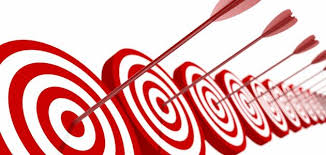 مرحلة دراسة النطاق  (SCOPING)
وأهدافها
اشتراطات مرحلة دراسة النطاق
لضمان تنفيذ مرحلة دراسة النطاق بشكل ناجح يلزم تناول النقاط التالية بشكل تفصيلي:
شرح تفصيلي للمشروع، ومراحله و أهدافه.
تحديد النطاق الجغرافي للمشروع (موقع المشروع).
معرفة الجهات المعنية المؤثرة و المتأثرة بالمشروع.
توافر المعلومات أساسية عن مكونات بيئة المشروع (الطبيعية، والحيوية والاقتصادية والاجتماعية).
ومن الأهمية بمكان توثيق المعلومات التي تم جمعها و نتائج ورش العمل واللقاءات مع الجهات المعنية ضمن تقرير منفصل، و كجزء من تقرير دراسة تقييم الأثر البيئي، بحيث تغطي عدة جوانب هي: وصف المشروع، وصف بيئة المشروع،  مراجعة الأنظمة و التشريعات البيئية، اشراك المعنيين.
وصف المشروع  (Project Description)
من الأهمية بمكان اعداد وصف تفصيلي لنشاط المشروع من خلال جمع المعلومات من الجهة القائمة على المشروع، بحيث تشتمل على أهداف المشروع، عناصر ومراحل المشروع، العمليات الإنشائية والتشغيلية، القدرة التشغيلية، المساحة والموقع، احتياجات الطاقة والمياه والموارد الأخرى. ولتقييم الأثر البيئي الشامل يستلزم دراسة بيئية، اقتصادية واجتماعية موسعة للتأثيرات المترتبة على مشاريع المقترحة.
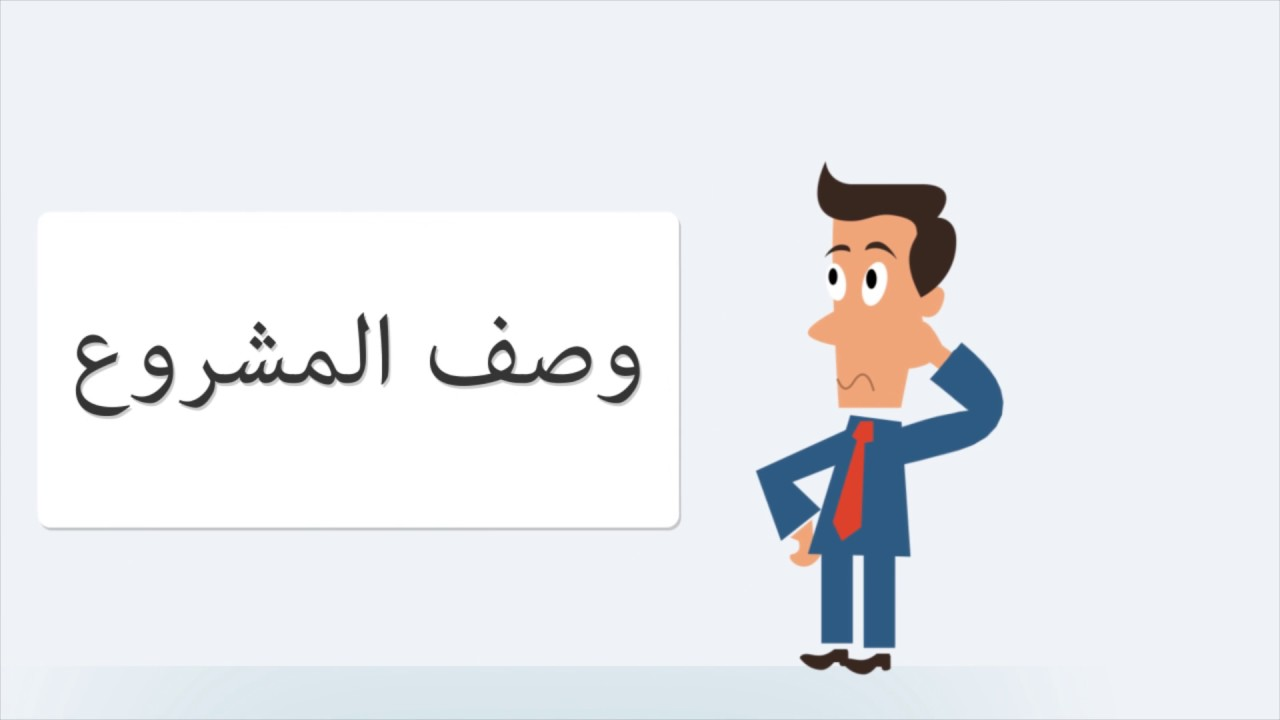 وصف بيئة المشروع  (Baseline Study)
يتم خلال هذه الخطوة تقديم وصف تفصيلي لعناصر البيئة في منطقة المشروع من خلال جمع وتوثيق المعلومات والبيانات من المصادر المتاحة والزيارات الاستطلاعية والمسح الميداني للخروج بدراسة أساس Baseline لمنطقة المشروع. وتتضمن المعلومات التي يتم جمعها لوصف بيئة المشروع على:

البيئة الطبيعية: جيولوجية المنطقة وتضاريسها، وموارد المياه السطحية والجوفية، ونوعية الهواء التربة والمياه، واستخدامات الأراضي.
البيئة الحيوية: التنوع الحيوي النباتات والحيوانات والطيور، والمحميات الطبيعية، والمناطق ذات الحساسية المرتفعة، والحيوانات المهددة بالانقراض.
البيئة الاقتصادية والاجتماعية: البنية المجتمعية، العمالة، التركيبة السكانية، السلامة العامة، الموارد التراثية.
مراجعة الأنظمة و القوانين البيئية  (Legal Review)
تشكل الأنظمة والتشريعات البيئية المتبعة في المملكة أو المطلوبة من الجهة المانحة للمشروع الاطار القانوني لدراسة تقييم الاثر البيئي، والتي من الواجب الالتزام بها خلال اعداد دراسة تقييم الأثر البيئي؛ حيث يتم خلال هذه الخطوة مراجعة وتوثيق القوانين والتشريعات الخاصة بالبيئة، والتي يتم معرفتها من الجهات الحكومية أو الدولية المسؤولة عن اصدار اللوائح التشريعية للبيئة وتطبيقها.
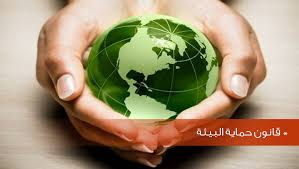 اشراك المعنيين
تهدف عملية اشراك المعنيين في دراسة تقييم الأثر البيئي إلى اطلاع الجهات المختلفة على نشاط المشروع وأهدافه، كما تتيح جمع معلومات اضافية عن التأثيرات المتوقعة، والتي تمكن من دراسة البدائل المقترحة للمشروع وعناصره، بغاية تقليل التأثيرات السلبية و تحسين الإدارة البيئية. هذا ويتم اشراك المعنيين بعدة طرق أهمها: عقد لقاءات وورش عمل تشاورية تجمع ممثلين عن مختلف الجهات المعنية للتحاور والنقاش، كما يمكن تفعيل المشاركة عن طريق القيام بلقاءات ميدانية مع المجتمعات المحلية، أو تنفيذ اجتماعات محلية في منطقة المشروع.
    ومن شأن هذه الخطوة وأهميتها تعزيز الثقة والشفافية بين مختلف الجهات و منفذي المشروع مما يتيح تنفيذ سلس لنشاط المشروع.
مراحل مشاركة المعنيين
ومن الأهمية بمكان أن نوضح أن مشاركة المعنيين في دراسة تقييم الأثر البيئي تتم خلال ثلاثة مراحل أساسية هي:
مرحلة دراسة النطاق: بهدف اطلاع المعنيين على نشاط المشروع ومناقشة البدائل والتأثيرات البيئية المتوقعة
أثناء مراجعة تقييم الأثر البيئي: بهدف جمع الملاحظات على مكونات الدراسة، مما يفيد في اتخاذ القرار.
أثناء التنفيذ والمتابعة: بهدف الاستجابة للمشاكل والملاحظات التي تنشأ خلال تنفيذ المشروع.
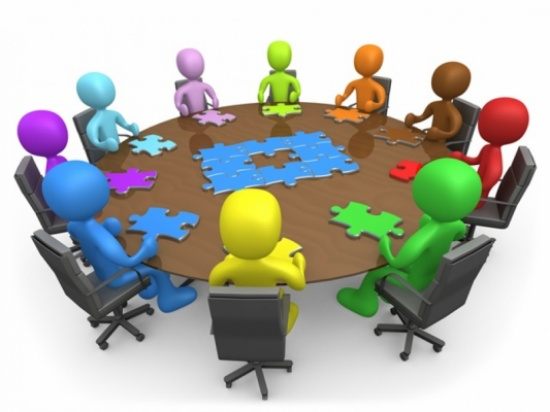 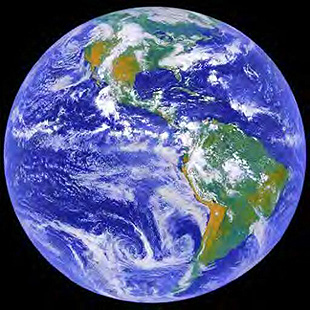 وصف مقترح الموضوع البحثي
Baseline Study
وصف الاطار العام للموضوع البحثي
بالاستعانة بشبكة الانترنت وقواعد المعلومات يتم جمع المعلومات عن الموضوع المختار، وصياغة الاطار العام بشكل علمي سليم.
    وبعد دراسة معطيات الموضوع يقوم كل دارس بتحضير وصف لبيئة المنطقة البحثية Baseline Study  ويشتمل على مكونات البيئة الطبيعية، والحيوية والاقتصادية والاجتماعية.
    ثم يقوم كل دارس بعرض النتائج أمام الدارسين أثناء المحاضرة.
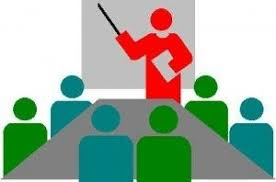 To Be Continued